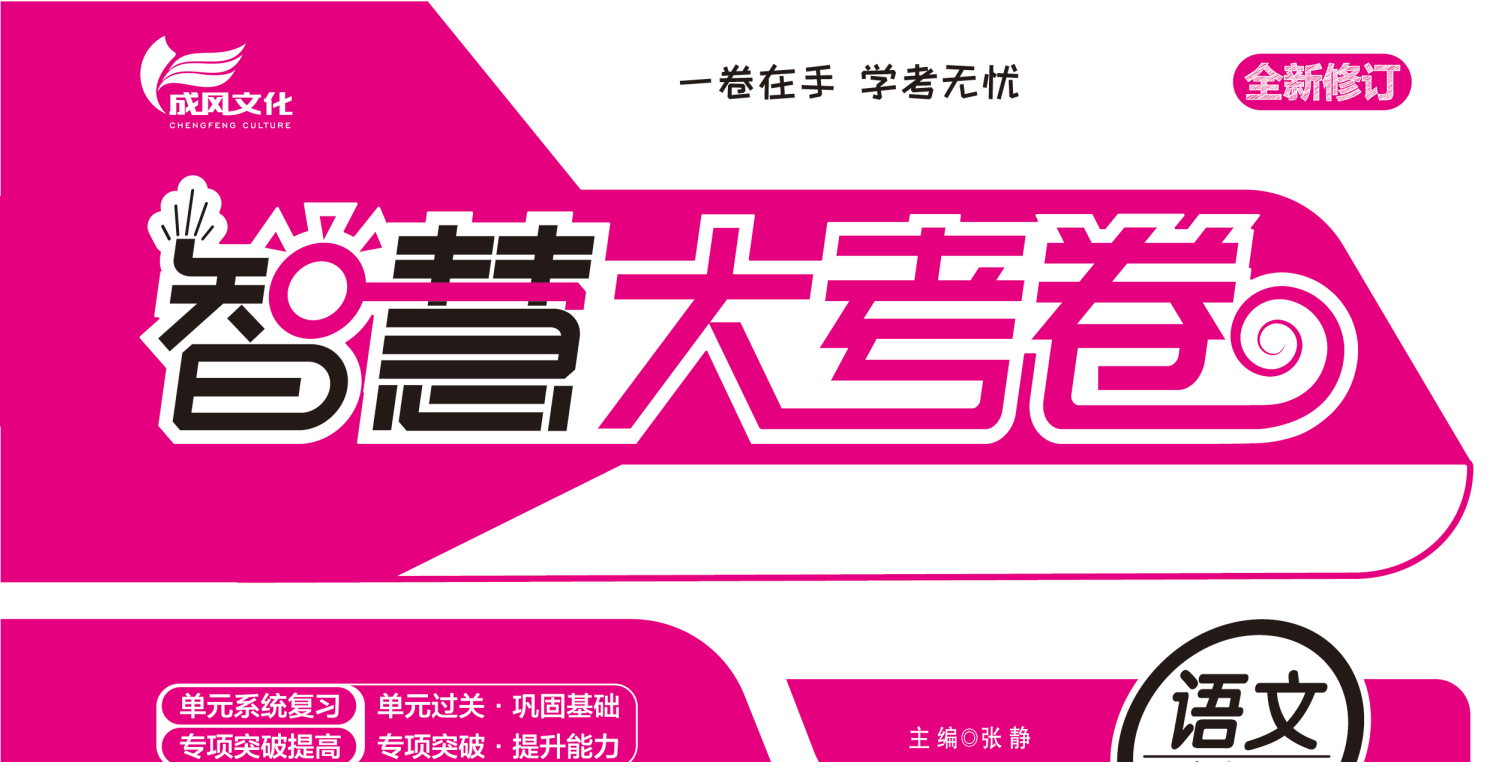 语文一年级下人教
第五单元过关测试卷
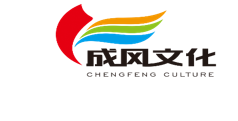 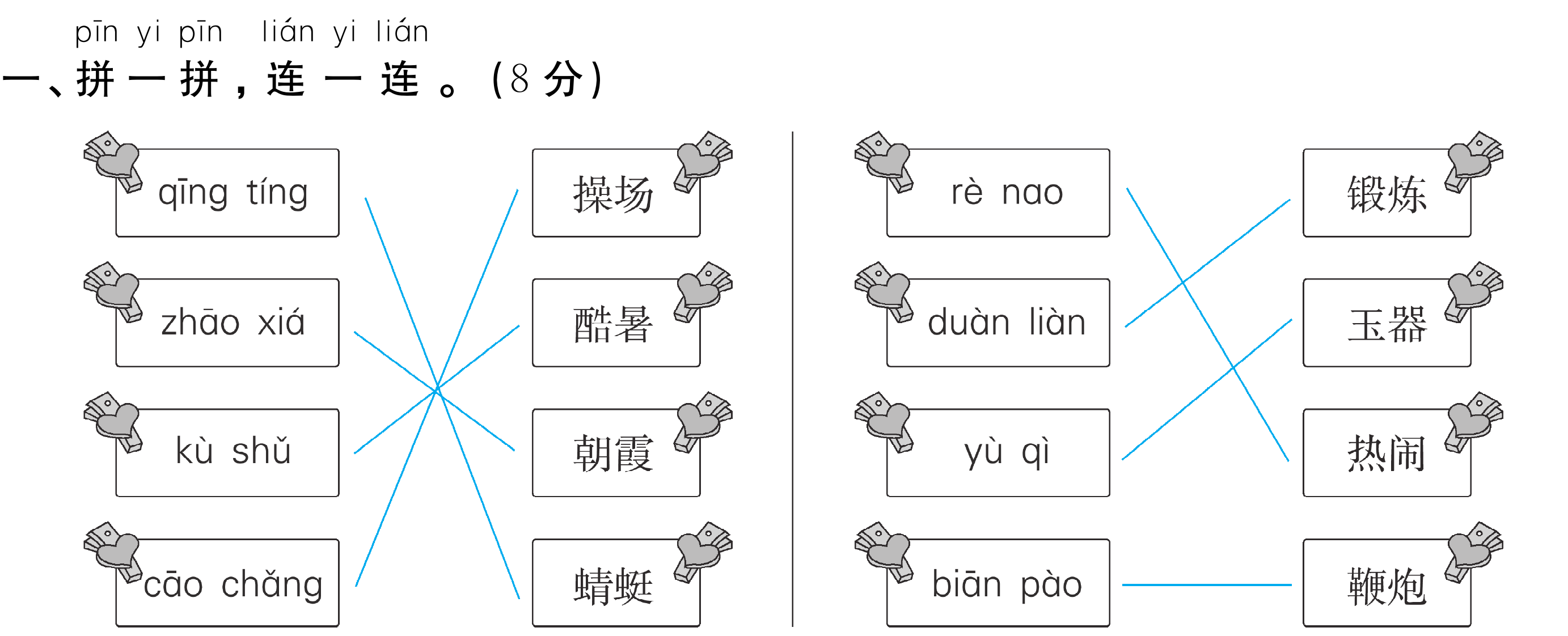 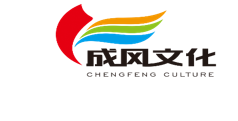 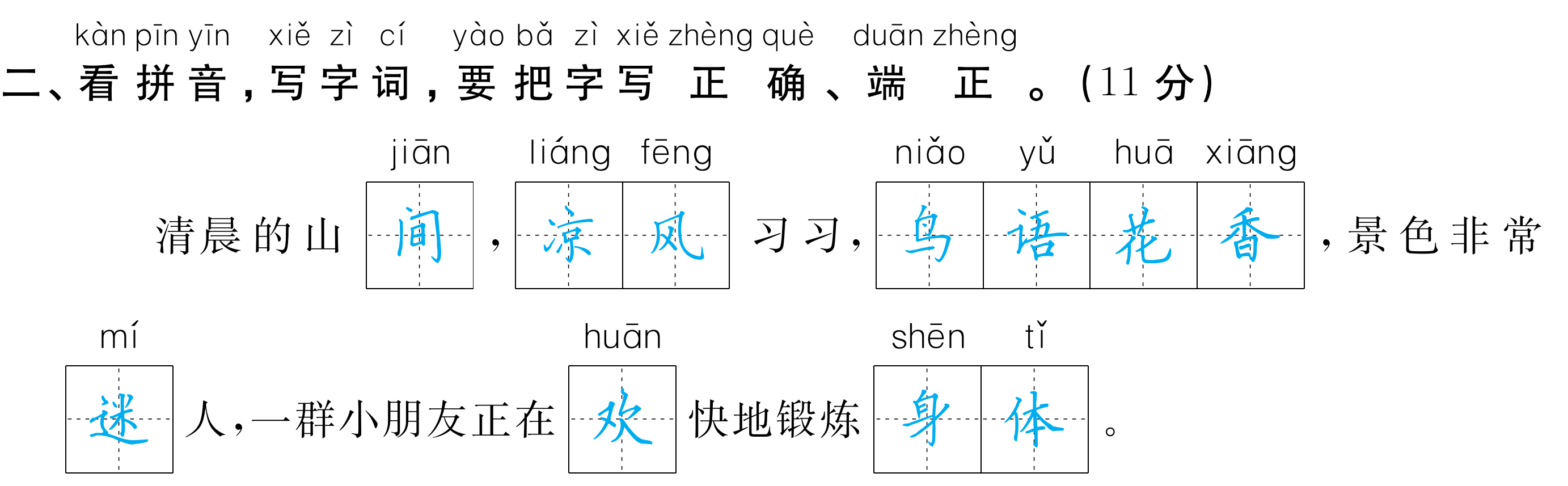 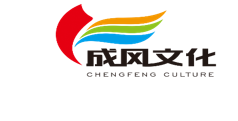 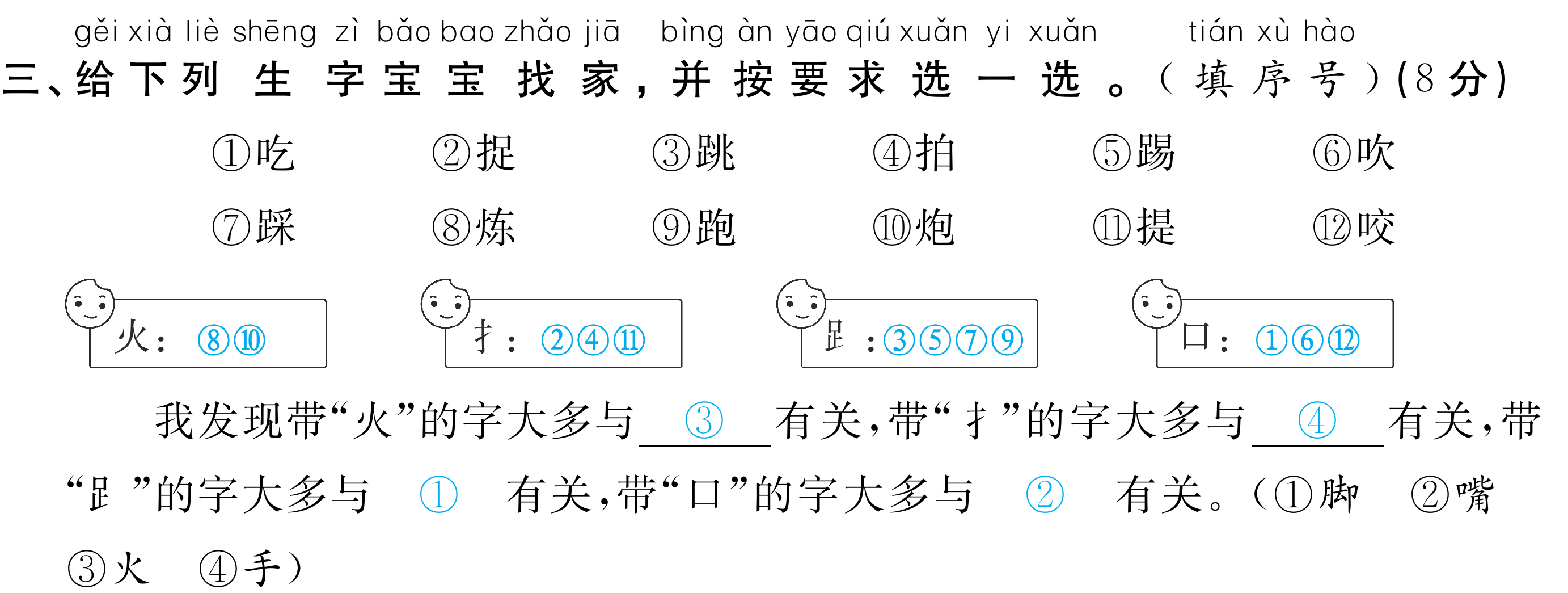 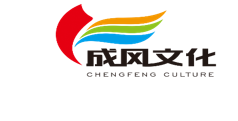 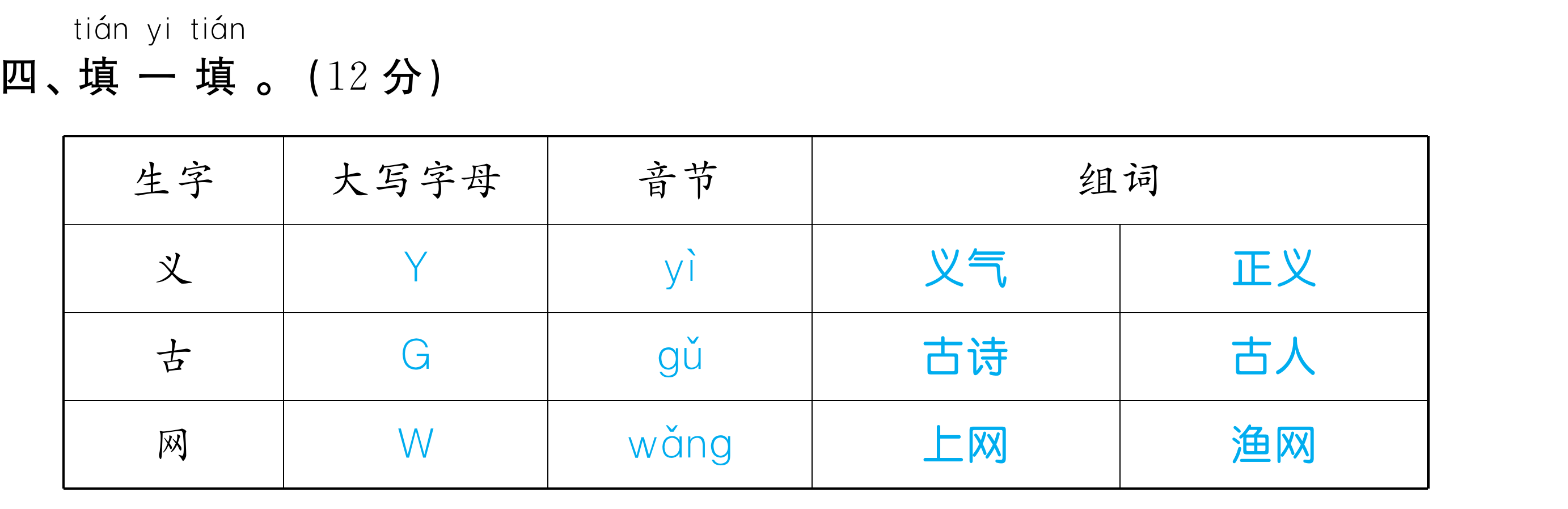 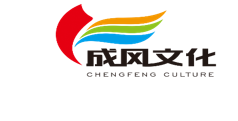 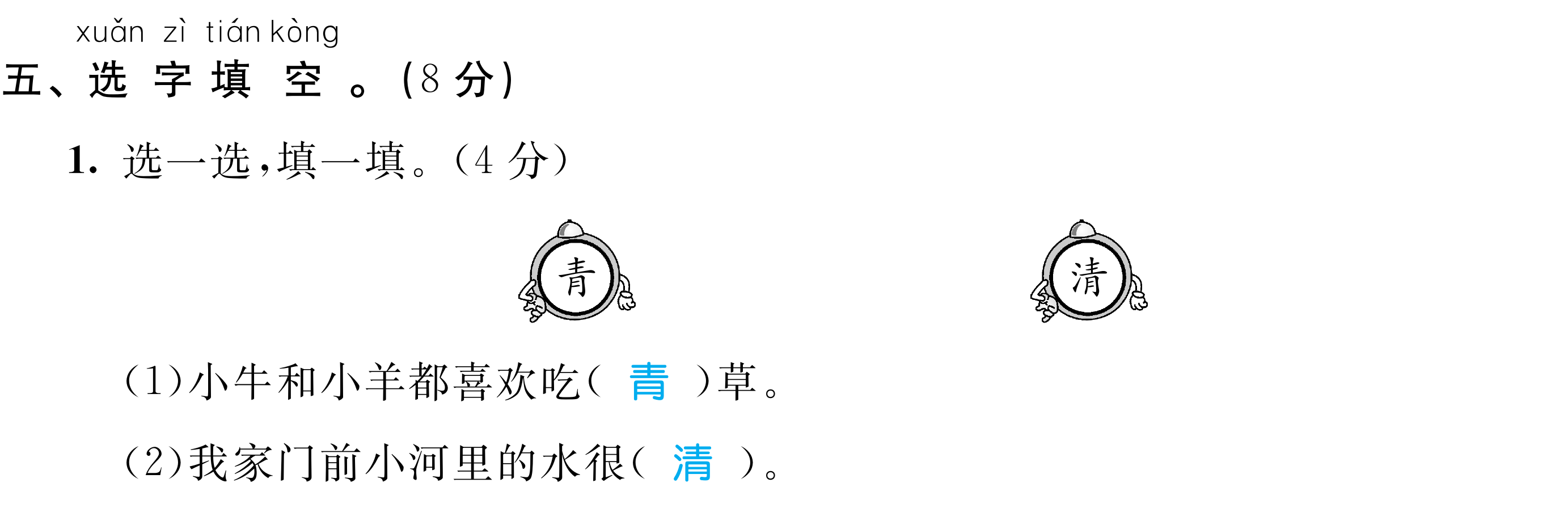 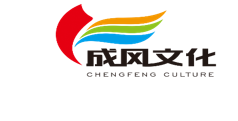 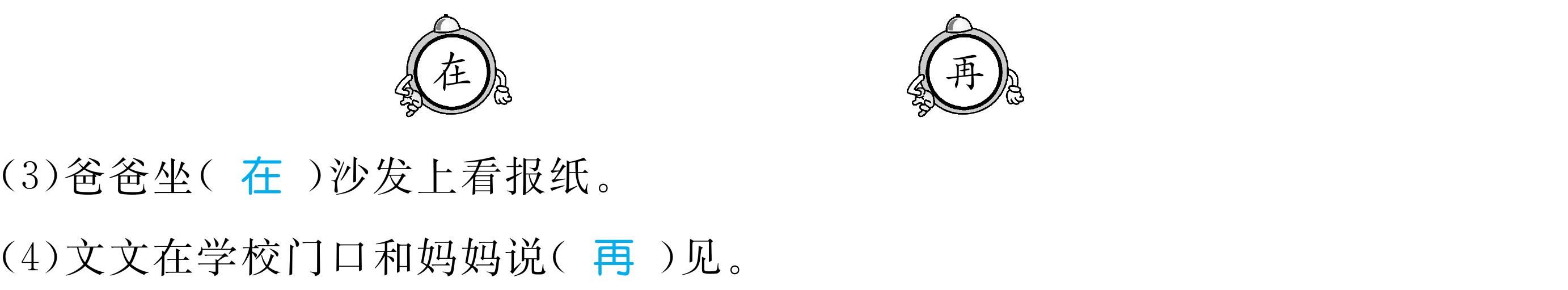 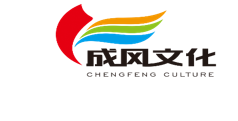 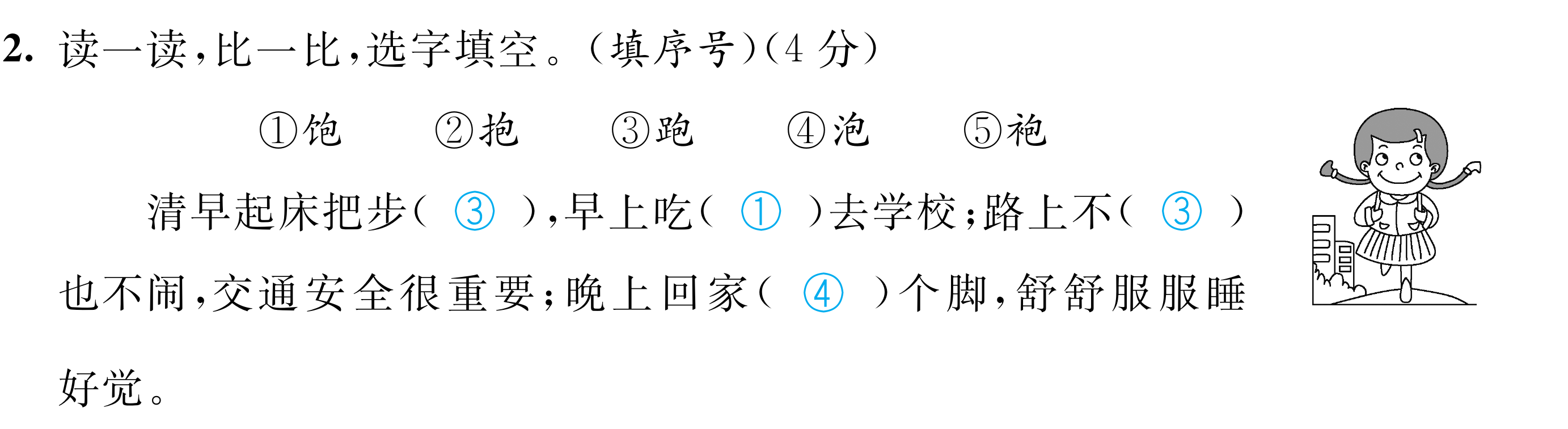 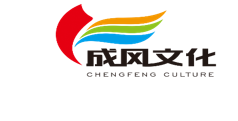 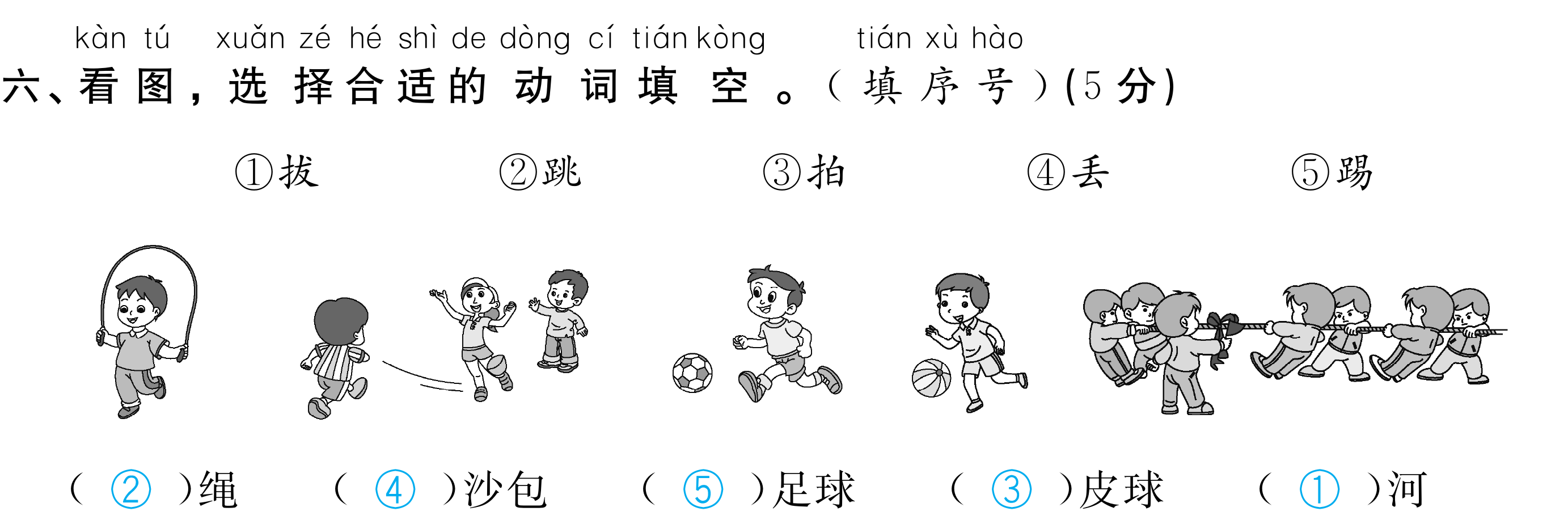 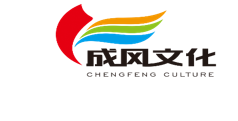 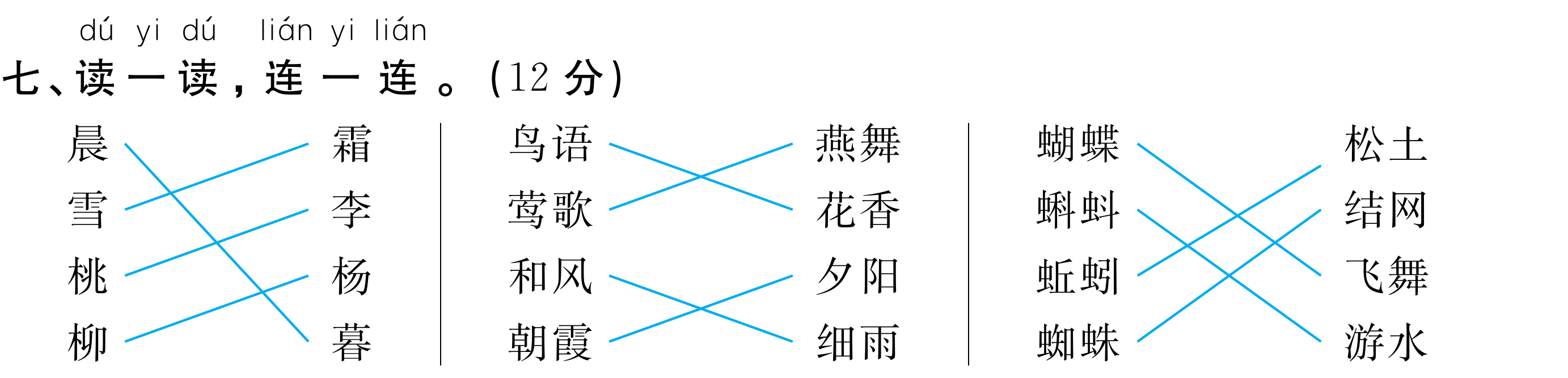 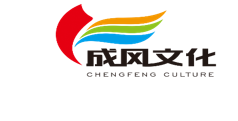 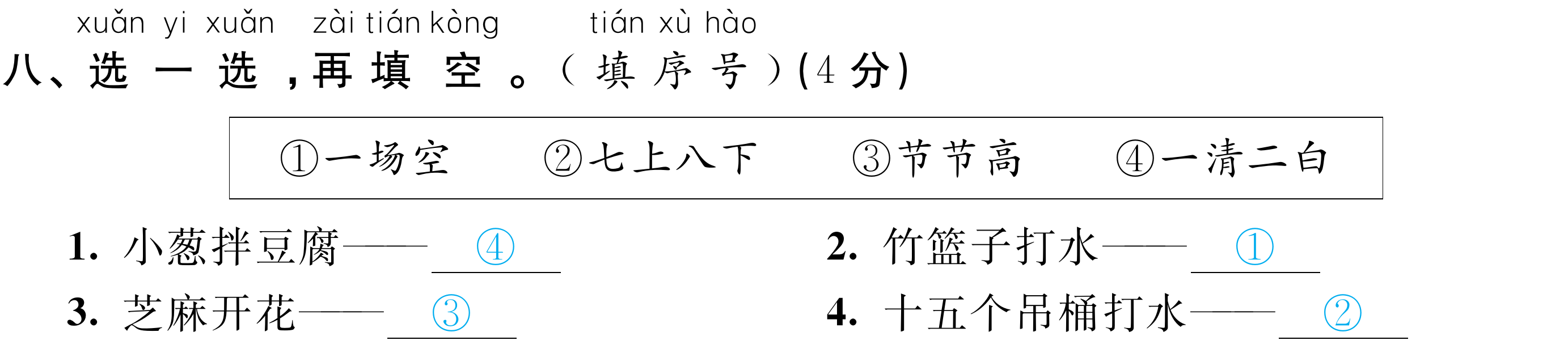 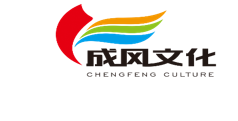 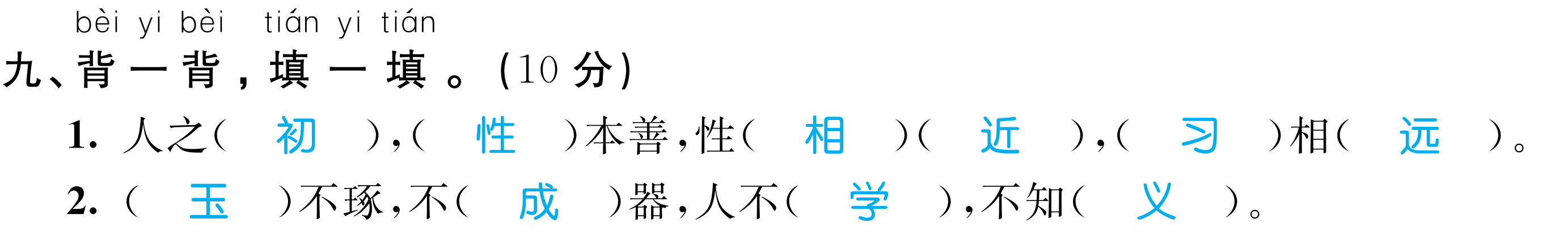 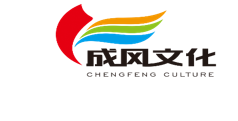 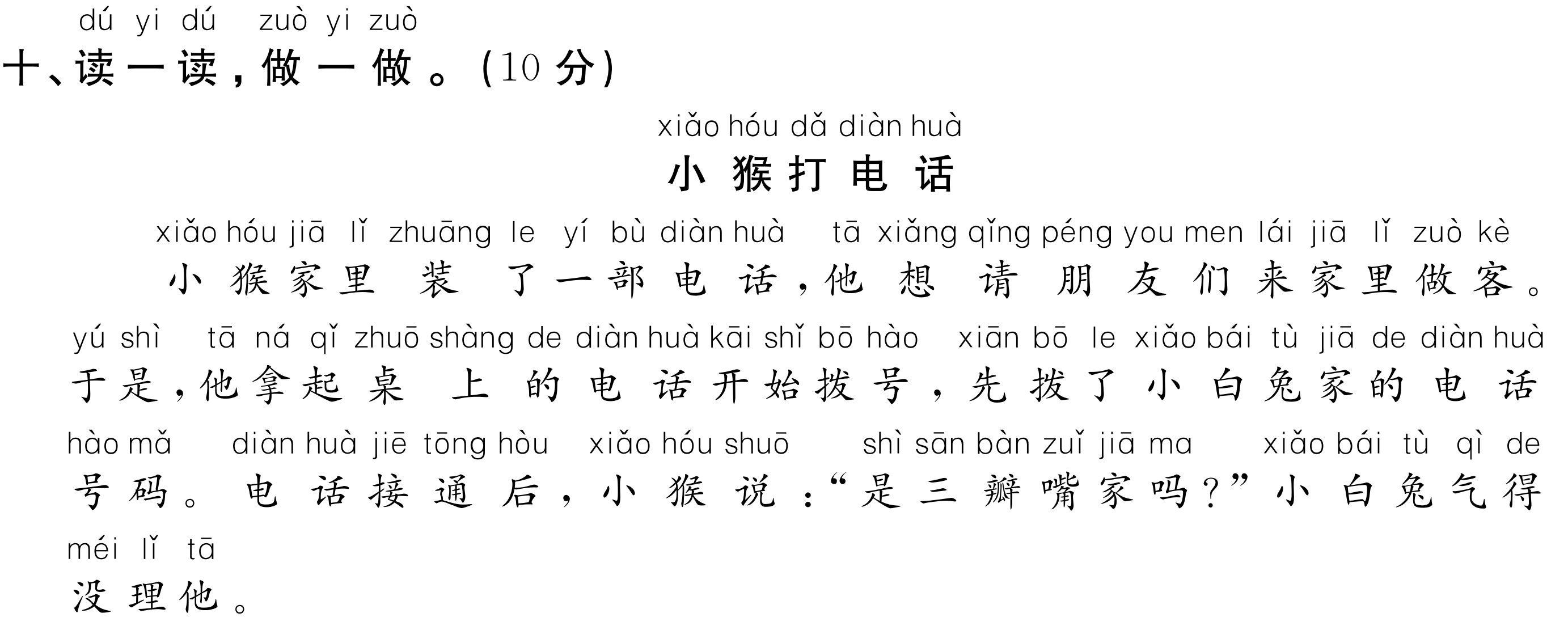 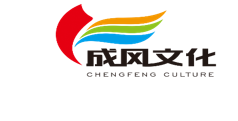 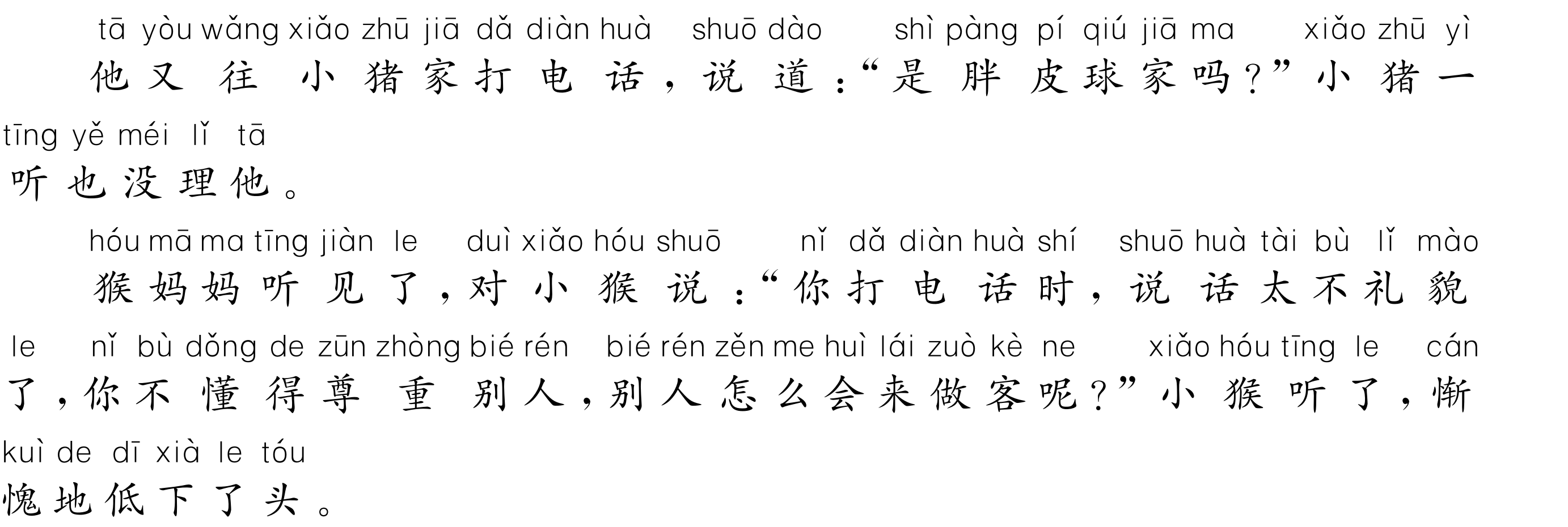 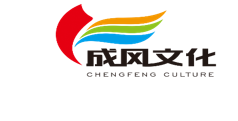 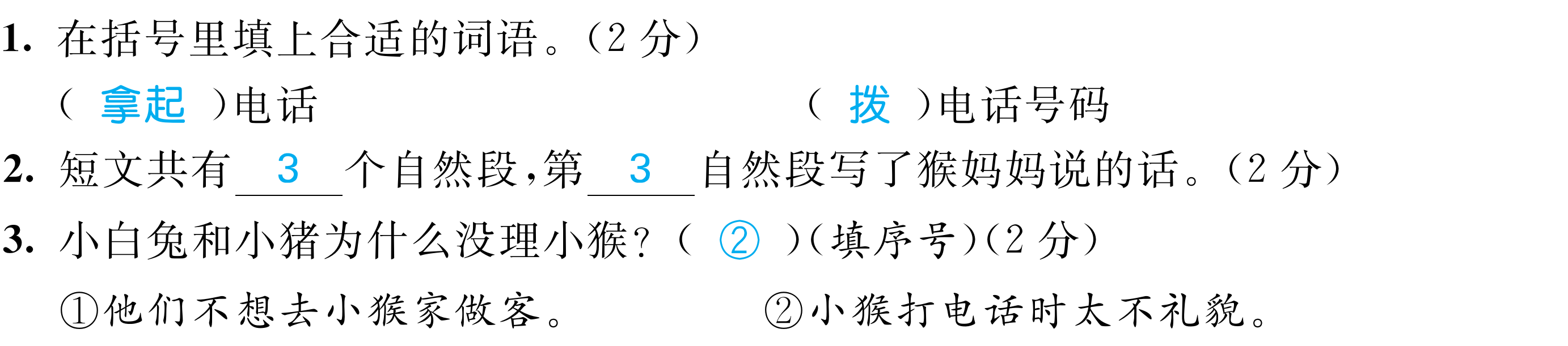 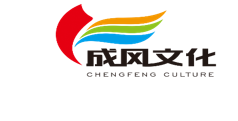 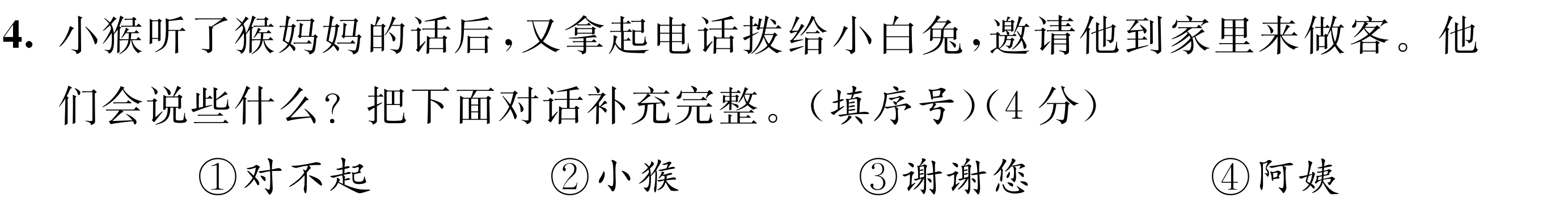 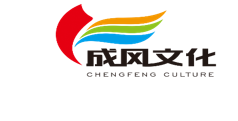 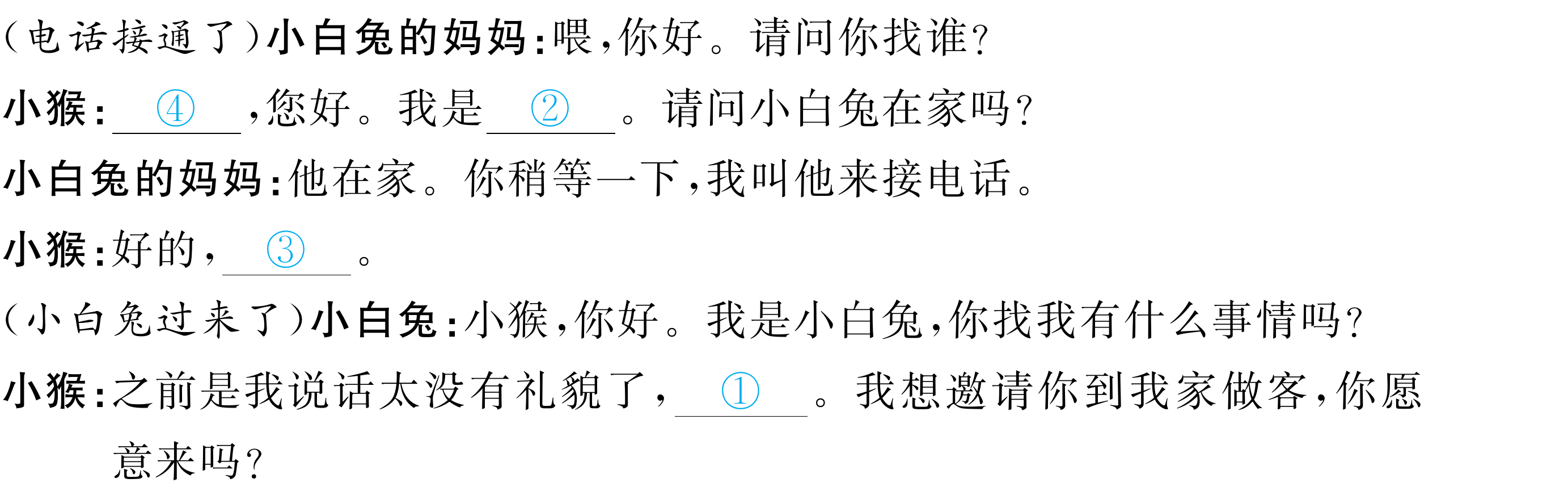 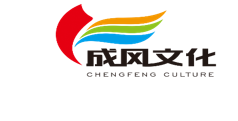 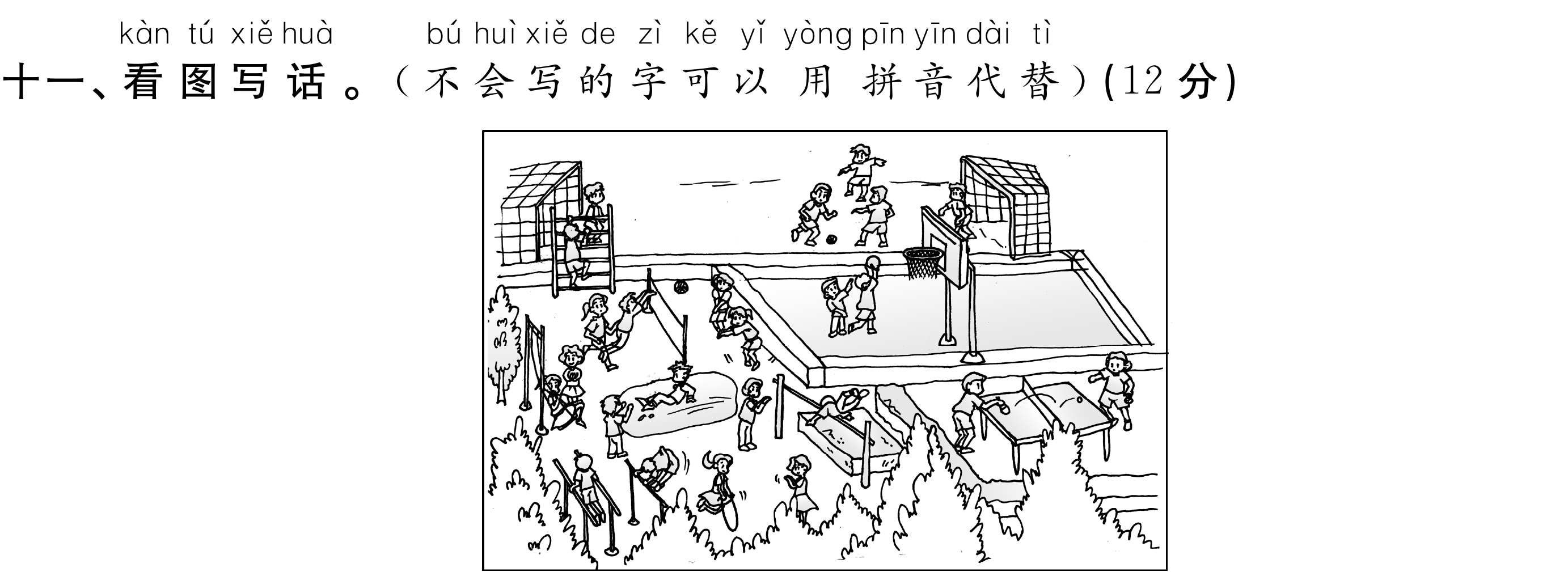 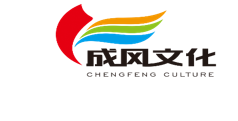 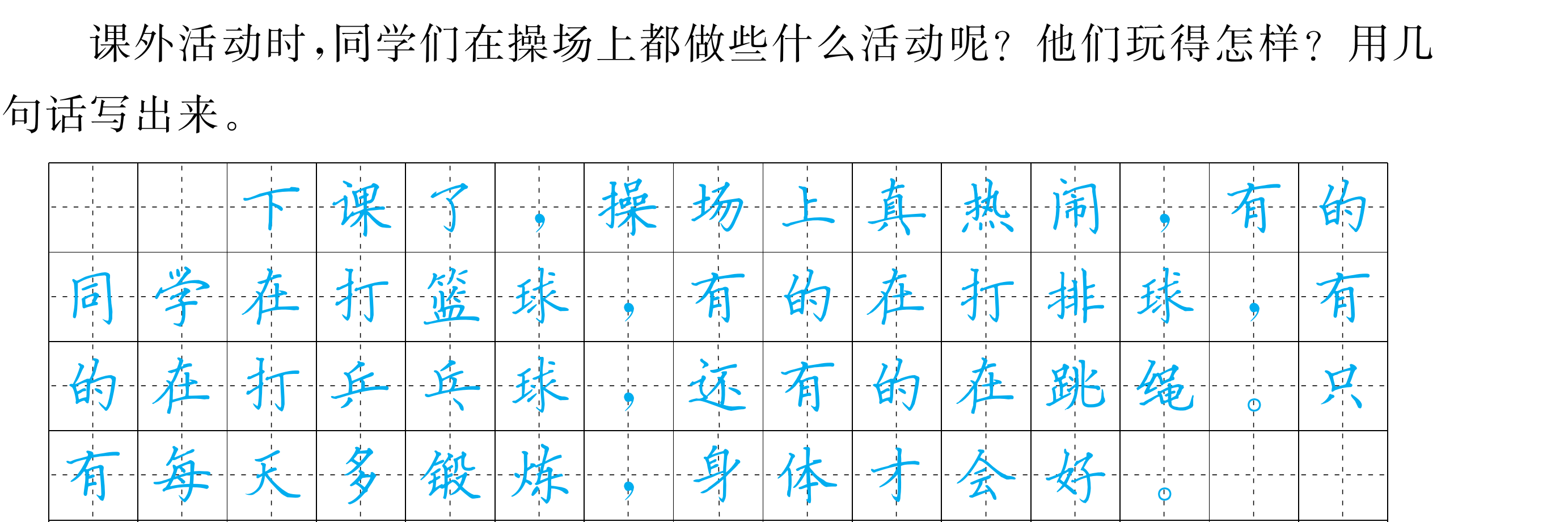 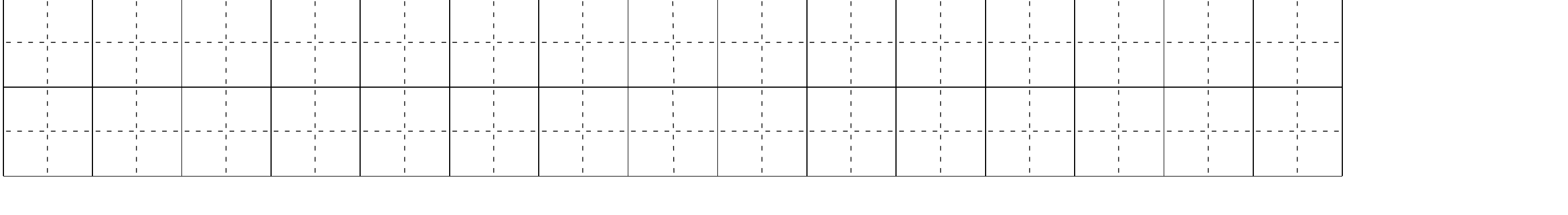 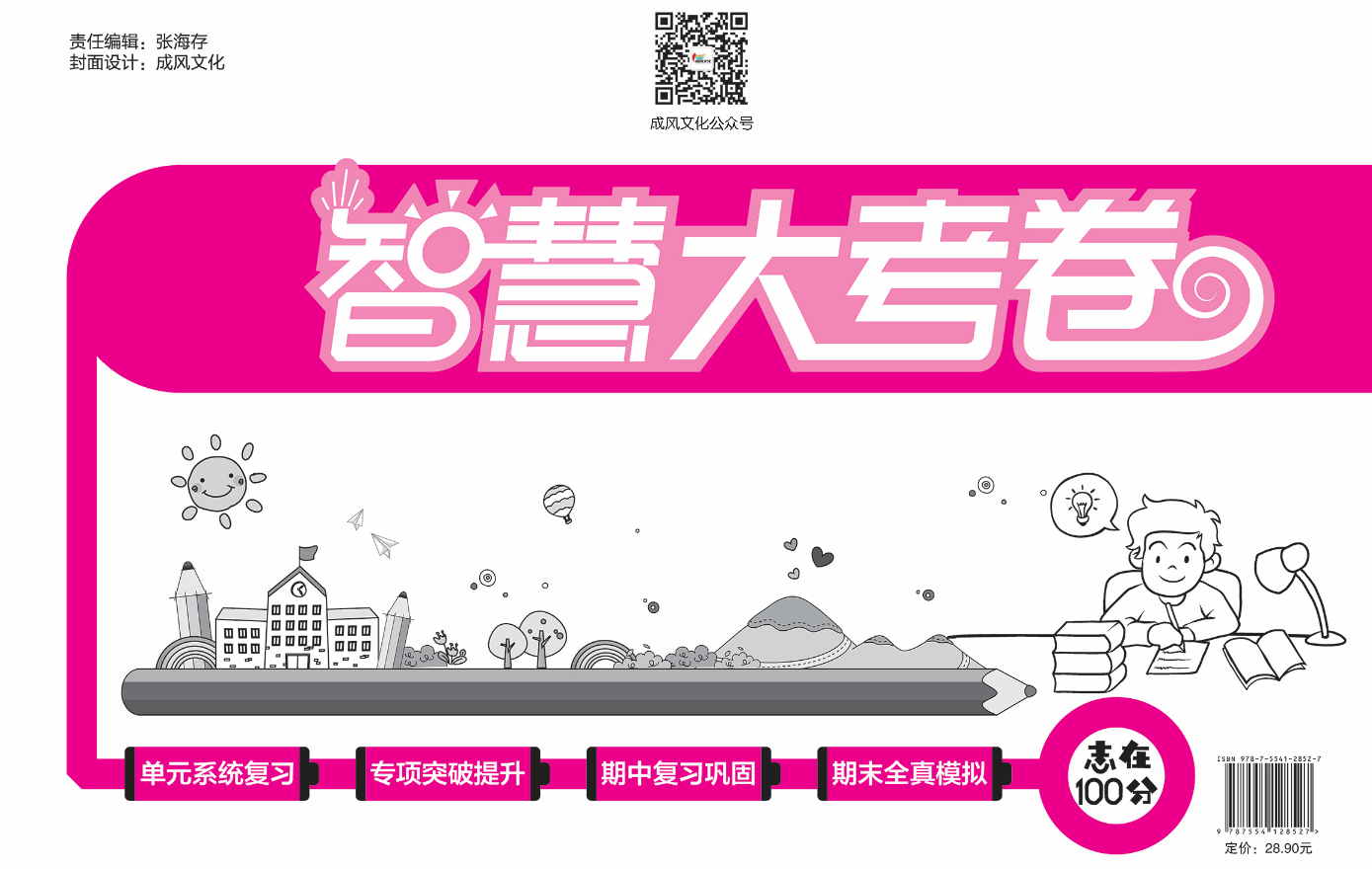